演示文稿标题
创建一个可以吸引观众的标题。你可以使用此副标题框作为表达要讨论的人员的重要性的引用或论文陈述。
生活
影响他/她的童年经历
他/她的教育背景
对他/她造成影响的人员
提供有关要讨论的人员的背景信息。重要信息可能包括：
2
工作
重要事件描述
重要事件说明
重要事件描述
1
2
3
提供有关他/她完成的重大事件的信息。
3
影响
向观众介绍他/她在生活中受到的影响。
4
奖励和表彰
奖励说明
奖励说明
奖励说明
分享向他/她授予的奖励和表彰。
奖励说明
奖励说明
奖励说明
5
遗产说明
遗产说明
遗产说明
遗产
遗产说明
遗产说明
遗产说明
向观众描述他/她留下的遗产。他/她如何改变世界。
6
如何使用此模板
按照每张幻灯片上的说明创建演示文稿。
请记住 PowerPoint 是演示文稿的视觉效果。每张幻灯片上的文字仅作为论点（而不是你要说的所有内容）。
图像和图形可增加趣味；请务必在适当时将其添加到幻灯片。
使用“设计灵感”功能创建精美的演示文稿。
   转到“设计”功能区并选择“设计灵感”。
仔细选择“切换和动画”。（你希望观众专注于内容，而不是效果。）
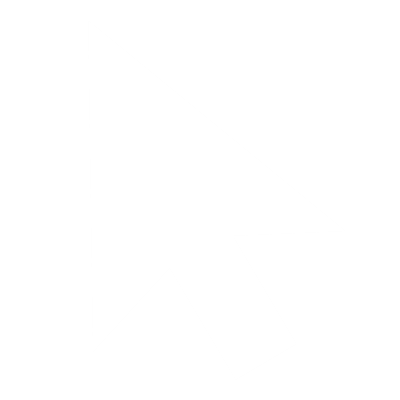 7
自定义此模板
模板编辑说明和反馈
8